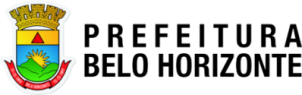 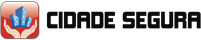 Videomonitoramento
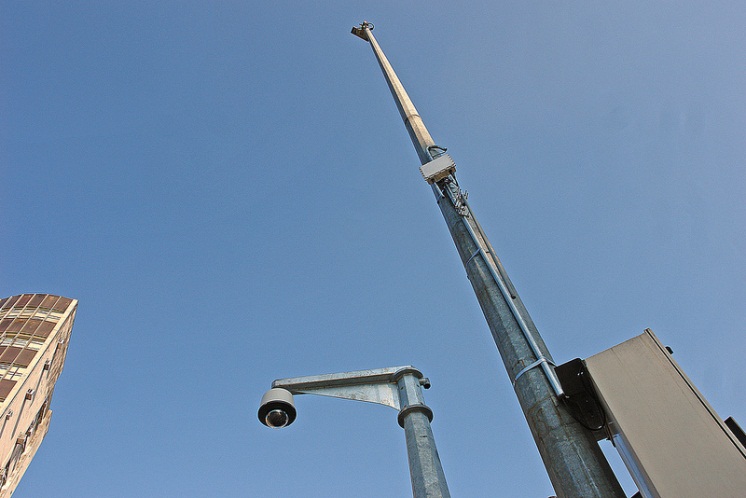 Guarda Municipal
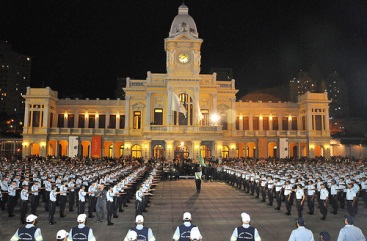 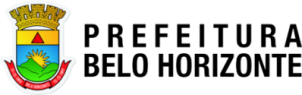 3 Programas, sendo 1 Sustentador
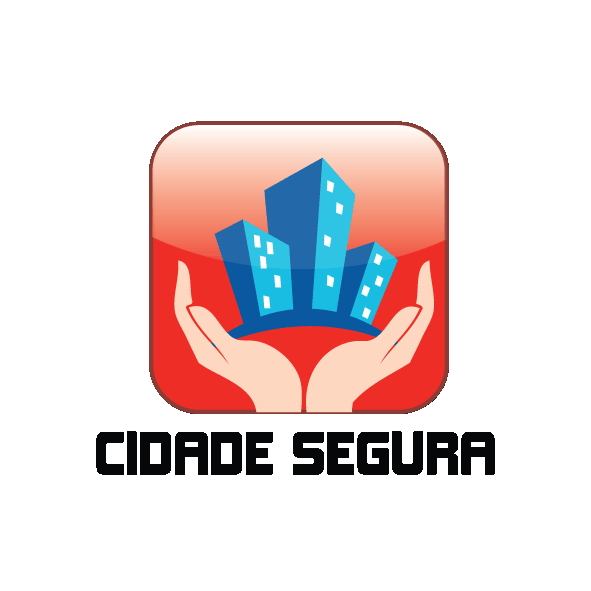 Prevenção da Violência
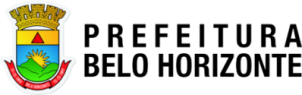 Indicadores
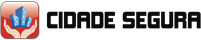 Taxa de mortalidade por acidentes de trânsito (por 100 mil hab)
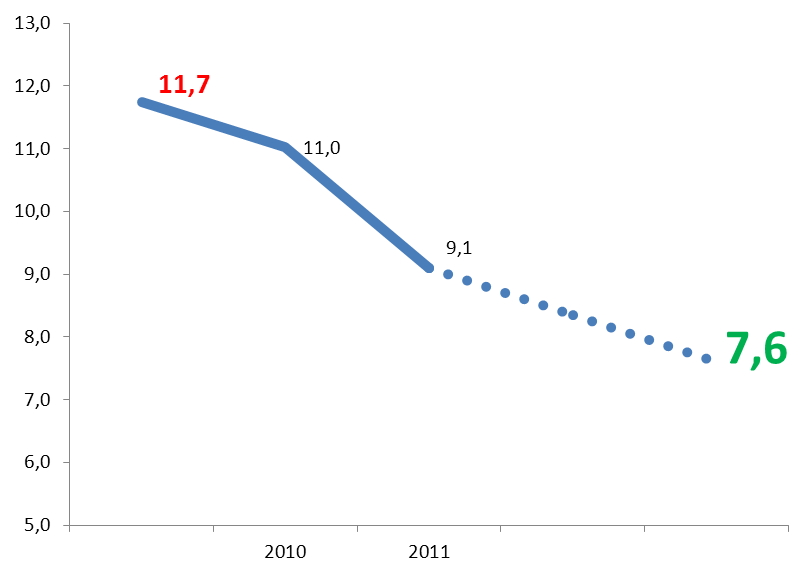 2009
2016
Fonte: DETRAN-MG-BHTrans/PBH
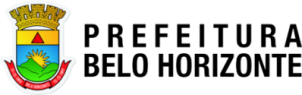 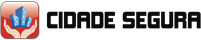 Prevenção da Violência
Principais Metas/Resultados Previstos
Restruturação da Secretaria de Segurança – coordenação e centralização dos programas de prevenção social e contextual da violência
Espaço urbano mais seguro: ampliação da infraestrutura de monitoramento, com mais 600 câmeras
COP – Centro de Operações da Prefeitura implantado até 2014 – 120 posições de monitoramento – BHTrans, Guarda Municipal, Defesa Civil, SAMU, SLU
Implantar um programa de dissuasão da participação de jovens em gangues – treinamento de ex-membros de gangues na abordagem, intervenção e convencimento dos envolvidos no programa
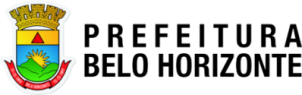 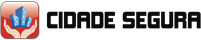 Prevenção da Violência
Principais Metas/Resultados Previstos
Implantar o Projeto Agentes de Suporte Familiar – criação de agentes familiares da paz
Implantar o Projeto Conselheiros Comunitários – monitorar as famílias de jovens em situação de risco de envolvimento com a violência
Avançar no provimento de atividades extraescolares, em tempo integral, nas escolas localizadas em áreas de risco
Realizar atividades de prevenção ao envolvimento com gangues – por meio de atividades educacionais nas escolas (conjunto com a Guarda Municipal e Polícia Militar)
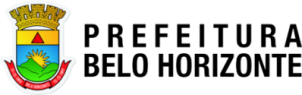 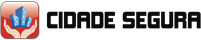 Prevenção da Violência
Principais Metas/Resultados Previstos
Fortalecer o Programa Rede Pela Paz
Implantar o Plano Municipal de Segurança Escolar
Formação dos profissionais da educação nos temas relacionados à violência, indisciplina e cultura de paz
Avançar com a implantação do Projeto Justiça Restaurativa
Consolidar o processo de promoção e estímulo à capacitação continuada, bem como ao trabalho interdisciplinar e multiprofissional – programas de prevenção ao uso de drogas lícitas e ilícitas
Qualificar Diretores de escola, profissionais da Rede Municipal de Educação, integrantes da Guarda Municipal, que atuam nas escolas e Conselheiros Tutelares para ações de prevenção ao uso de drogas
Produzir e divulgar material técnico, teórico e informativo, acessível a toda a comunidade escolar, atualizado com informações sobre prevenção ao uso indevido de drogas.
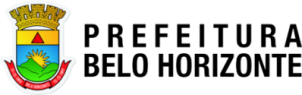 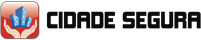 Gestão da Segurança Pública e Patrimonial
Principais Metas/Resultados Previstos
Criar o Programa Educação para Cidadania – ênfase no manejo de conflitos em situação cotidiana, atuando nas escolas para o desenvolvimento de potencialidades para resolução pacífica de conflitos
Fortalecimento da Coordenadoria Municipal de Defesa Civil
Elaboração do Plano Municipal de Segurança – objetivos de curto, médio e longo prazo; definição acerca da participação do município na segurança e prevenção
Criar câmaras temáticas – tratar problemas específicos de cada região – IGESP FOCAL
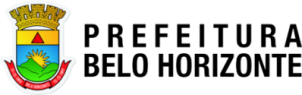 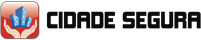 Gestão da Segurança Pública e Patrimonial
Principais Metas/Resultados Previstos
Implantação do Observatório de Prevenção Social – centralizar informações relevantes para a proteção dos cidadãos
Implementar o Programa Construindo o Futuro dos Nossos Jovens – rede de proteção social para adolescentes e jovens
Conectar as atividades dos Programas de Ação Comunitária, Intervenção Familiar e Programas Escolares de Prevenção ao Fica Vivo
Revitalizar as áreas públicas degradadas pelo uso e venda de drogas – ações coordenadas entre Guarda Municipal, Polícias Civil e Militar e áreas sociais
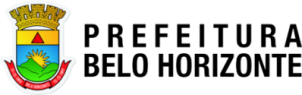 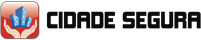 Valores Previstos (R$) PPAG 2014 - 2017
965 M
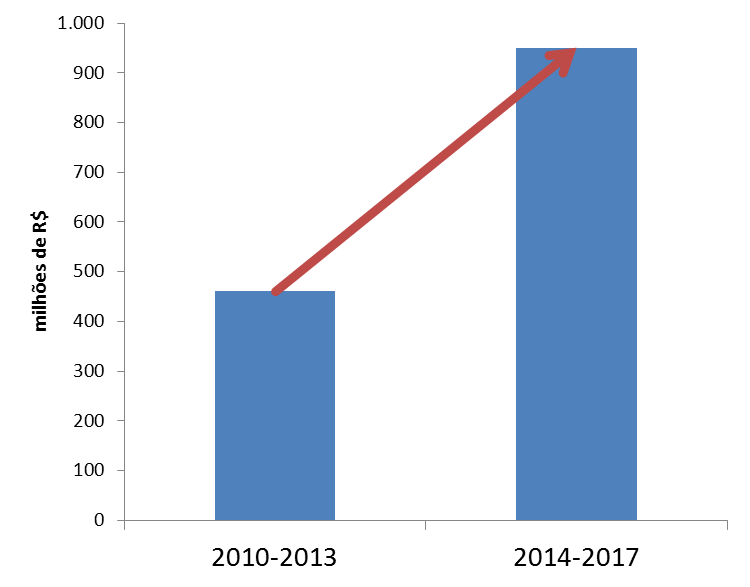 110%
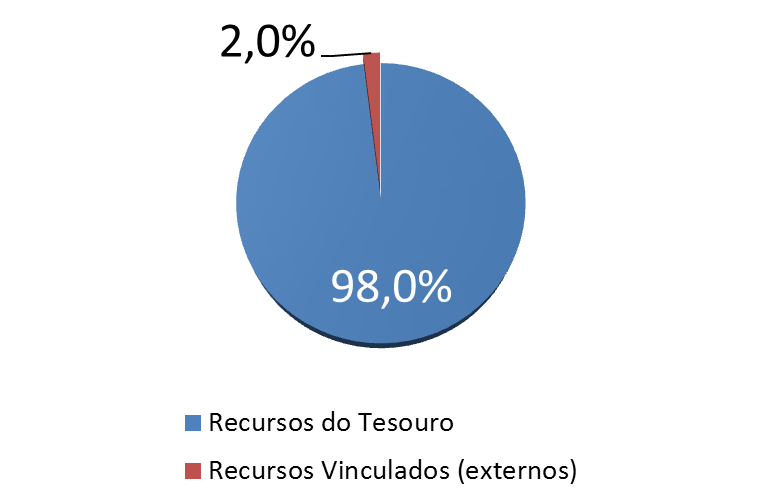 460 M
Recursos Próprios PBH
Repasses e Empréstimos
2010 - 2013                 2014 - 2017
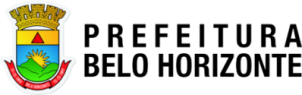 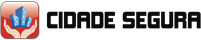 Valores Previstos (R$) PPAG 2014 - 2017
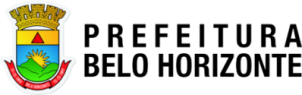 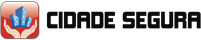 Valores Previstos (R$) PPAG 2014 - 2017
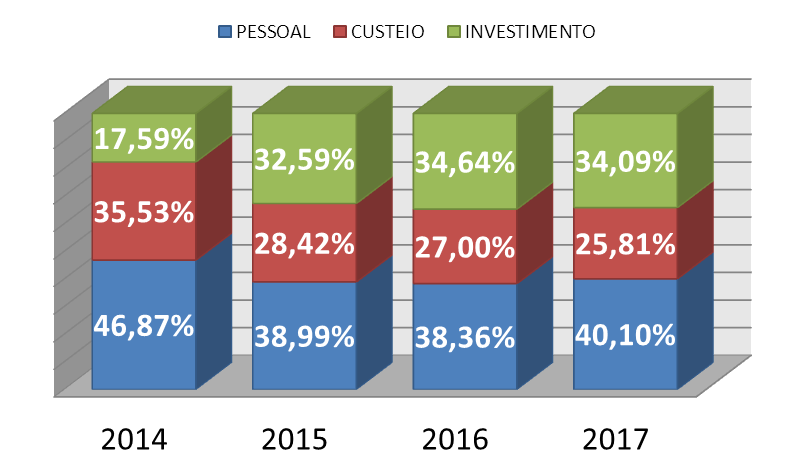